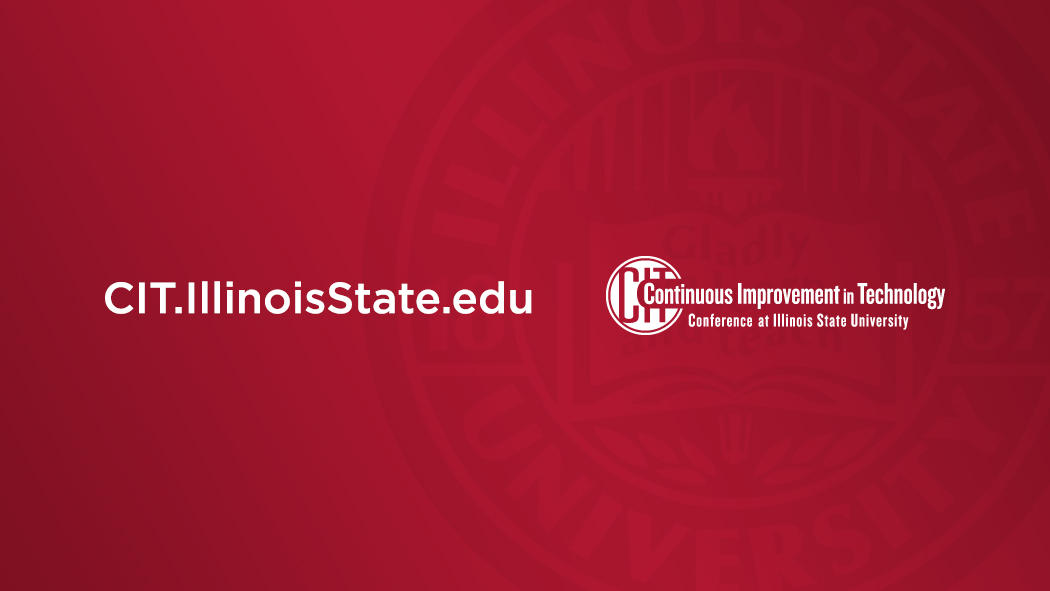 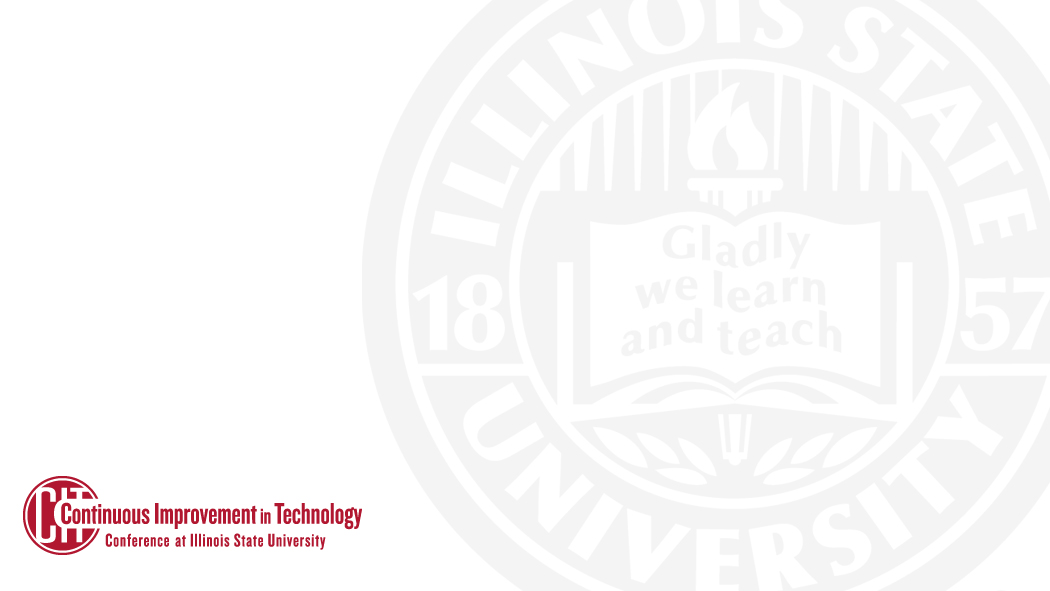 RCAB
Principles
Lower the Threshold for Access
Focus on student-driven efforts and impact on student learning  
Interdisciplinary nature of RCAB  
Promote interaction between the subcommittees  
Be a showcase for the community
[Speaker Notes: Rosie]
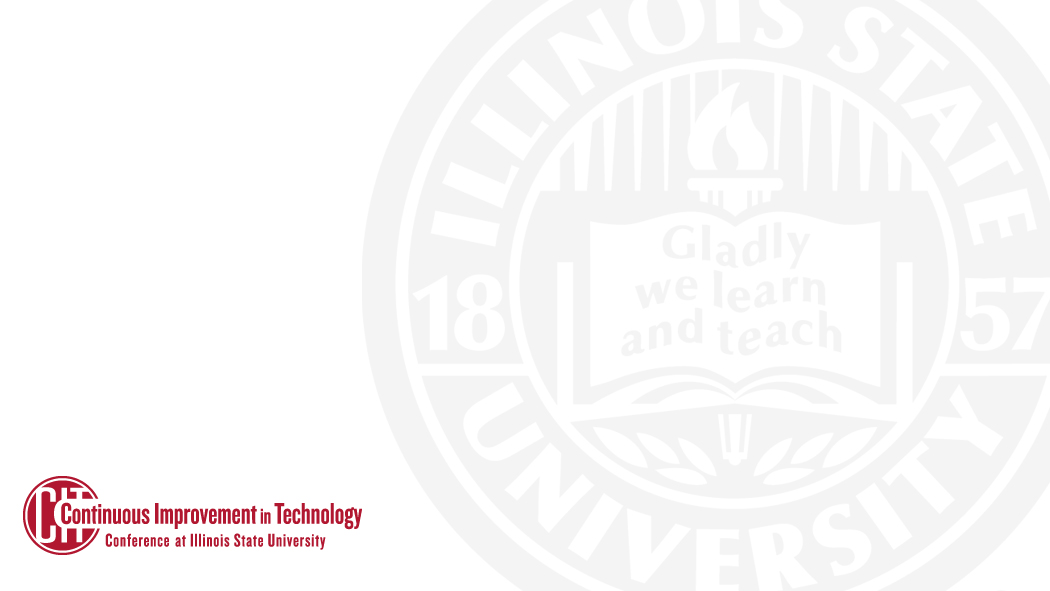 RCABLowering the Threshold to Support Faculty Research
Governing Group
Subcommittees (at the moment…)
AR/VR
IT Infrastructure
High Performance Computing, Statistical Consulting, and Data Analysis &Visualization
Cybersecurity
[Speaker Notes: Craig]
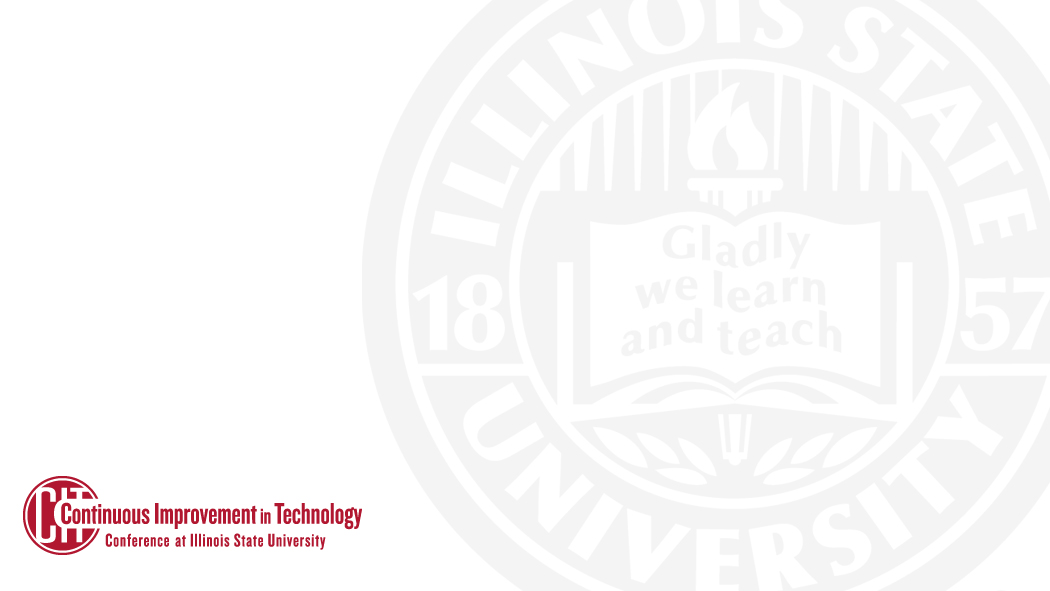 RCAB Support & Communication
RCAB Website
Lunch-n-Learns - twice per month
Three Graduate Assistants
Open Lab Hours with Support
[Speaker Notes: Rosie
Website created by Rosie Hauck’s BIS Capstone Class (principle: student-driven efforts)
Will release NEXT Week as you all have a lot of info coming at you today.]
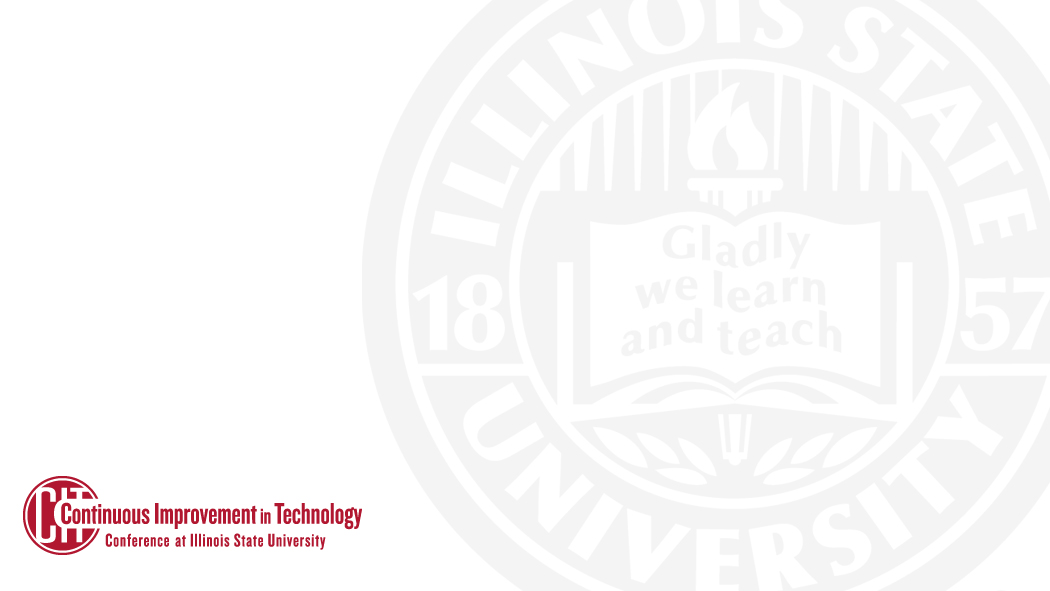 Computing Resources
High Performance Compute Cluster
   25 Compute Nodes
     2 GPU Nodes (5,000 cores)
     5 TB+ RAM
100 TB+ Storage Capacity
Virtual Desktop for Faculty Researchers
SPSS, R, NVIVO, etc
[Speaker Notes: Craig]
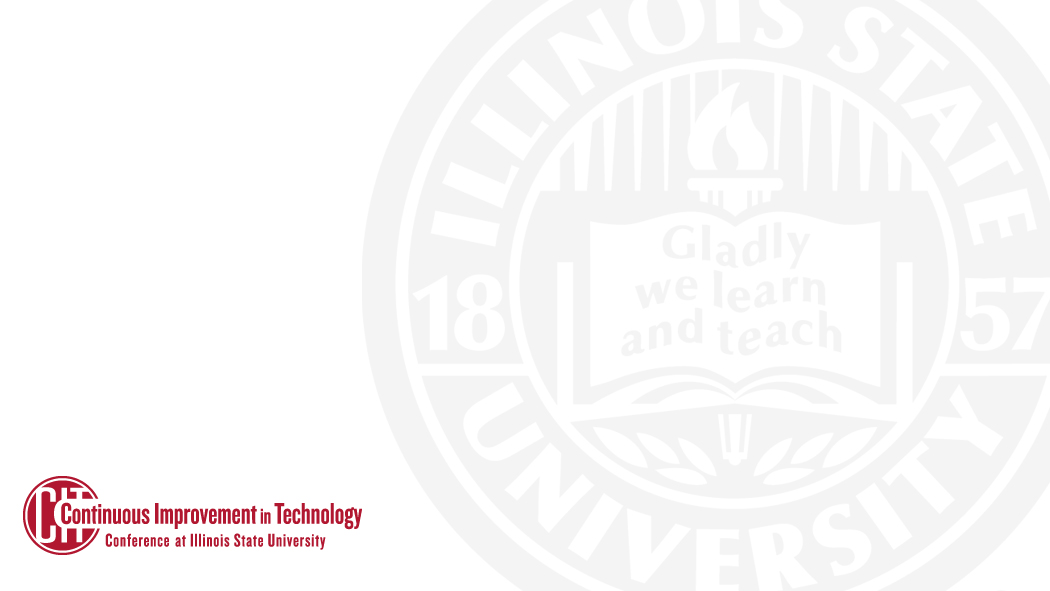 Grant Efforts
NSF Grant – Science DMZ (network)
Yongming Tang and Charles Edamala
NSF Grant – Private 5G & Blockchain
Stephen Mujeye, Jihad Qaddour, Susan Calderon, and Charles Edamala
[Speaker Notes: Craig]
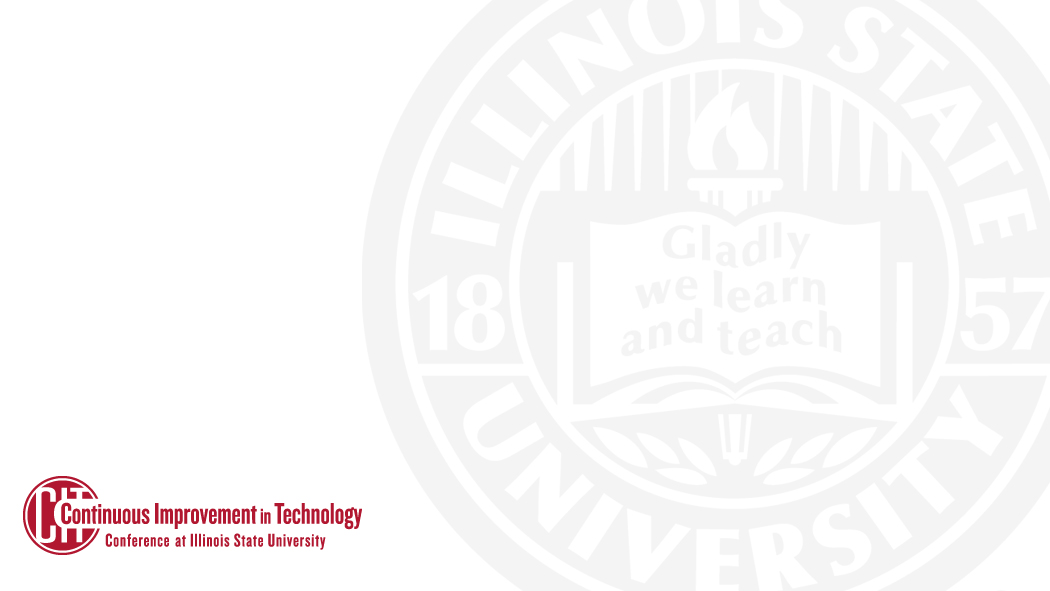 AR/VR
“Zero to Hero” 
6 Week Boot Camp
Two Courses in JH 113
CTK 460 & CTK 460 (CS Grads) 
Autonomous Vehicle Research
[Speaker Notes: Roy & Isaac

Pilot class for AR/VR in October - “zero to hero” for AR/VR development. No prior experience needed or preferred. We are looking for faculty who are curious about XR technology and how it can enhance their current research or pedagogy.  
Includes an overview of all the current trends in XR to help put into context where we have been and where we are going, with the hope to dispel any misconceptions of how XR technology is currently understood in academia.  
Includes and introduction to Unity development (again, no experience necessary!), and will end with each faculty member creating their own (simple) customized VR app.  
Two courses are being taught in the new Technology Solutions learning space, JH 113: CTK 460 with graduate CTK students, and another section with only graduate CS students. These courses will have a quick introduction to Unity development, a survey of literature and current trends in VR development, and each student enrolled with create two contrasting VR/MR experiences deployed to their own the Meta Quest 2.  
We are extremely excited and thankful for the opportunity to teach these classes that are 1:1 with development PCs and Quest 2 headsets.  
CTK 460 follows an honors experience in VR design that was taught as a pilot in JH 113 during the Spring 2022 semester.  
XR @ ISU and RCAB are supporting lots of other AR/VR projects that are currently cooking on campus:  
Roy Magnuson is developing RibbonsVR in School of Music/CTK: ribbonsvr.com  
Isaac Chang and Roy Magnuson are working with autonomous vehicle research 
Isaac Chang is investigating how haptics can enhance distance learning 
Isaac Chang is working with faculty on a VR rehabilitation for cognition and aging 
MCN is currently discussing a mixed reality, live action teaching simulation project 
Initial discussions with Carle Simulation Center for collaboration with ISU 
Initial discussion with State Farm VRF and TRAIL 
Ongoing and emerging partnerships with ISU faculty and the Rutgers New Jersey Medical School, the US Air Force, and the University of Sheffield, UK.]
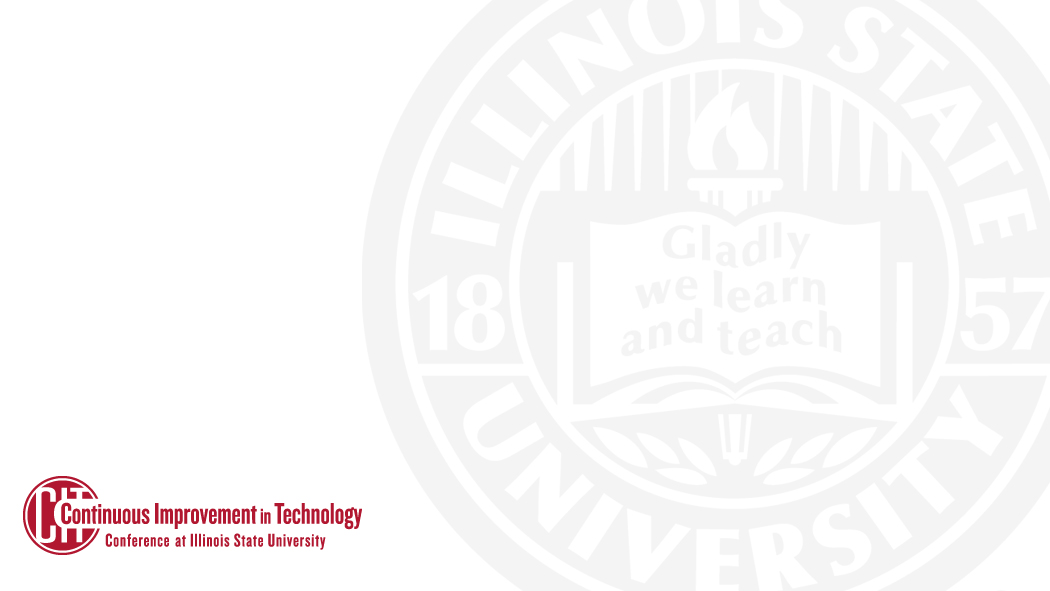 Help Us, Help You
Discussion around how RCAB can support academic IT staff and the researchers who they are assisting
[Speaker Notes: ALL OF US]
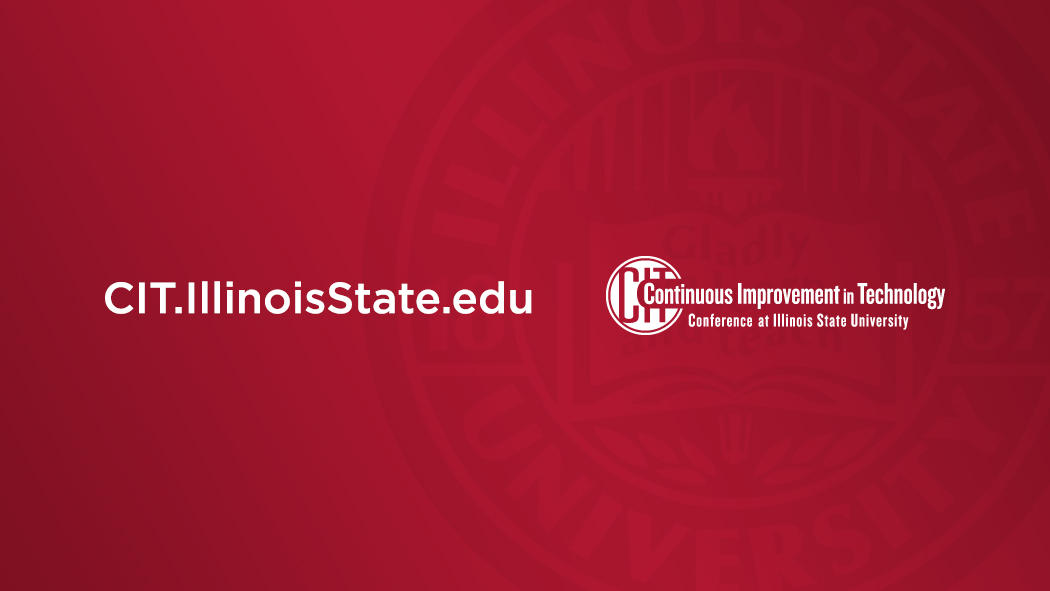